NHÀ CHUNG CƯ R4 - GOLDMARK CITYHỌP THÁNG 12
BQT, TCT, TRƯỞNG / PHÓ TẦNG/ CƯ DÂN TÂM HUYẾT R4

2 THÁNG 12 NĂM 2019
NGUYÊN TẮC HỌP
Không sử dụng điện thoại & hạn chế trao đổi riêng khi họp.
Đóng góp mang tính xây dựng, vì tập thể.
Tôn trọng ý kiến đa số.
Mỗi ý kiến không quá 5 phút
Không ra về trước khi cuộc họp kết thúc
NỘI DUNG
Cập nhật tình hình hiện tại của khu Ruby & hoạt động của BQT R4.
Thống nhất nội dung & thời gian họp hội nghị nhà chung thường niên.
BQT đề xuất và xin cư dân biểu quyết về thay đổi nhân sự của BQT.
BQT đề xuất và xin cư dân biểu quyết về ký hợp đồng bảo trì thang máy
BQT đề xuất và xin cư dân biểu quyết về kế hoạch bảo trì năm 2020
BQT đề xuất và xin cư dân biểu quyết về kế hoạch lắp điều hòa cho 8 thang máy (không kể 2 thang cứu hỏa)
BQT đề xuất và xin cư dân biểu quyết về việc quản lý, sử dụng và đóng quĩ tòa R4 năm 2020
BQT trình bày kế hoạch kiện toàn đội ngũ trưởng, phó và phụ trách tầng
Thảo luận các vấn đề khác tòa nhà Goldmark city;
CẬP NHẬT TÌNH HÌNH HIỆN TẠI CỦA KHU RUBY & HOẠT ĐỘNG CỦA BQT R4.
CẬP NHẬT TÌNH HÌNH HIỆN TẠI CỦA KHU RUBY
Phí quản lý & dịch vụ.
R4 đã ký hợp đồng với mức phí dịch vụ là 8.250VND/m2/tháng (đã bao gồm VAT). Chi tiết HĐ được đăng tải trên trang web của BQT.
R1,2 & 3 ký hợp đồng cùng mức giá trên ngày 30/11/2019
CĐT đã có những động thái thay đổi mạnh mẽ về cơ cấu tổ chức của TNS:
Mr. Sơn TGĐ mới &  Mrs. Yến PTGĐ mới.
Thay đổi người đại diện của CDT trong BQT 4R (Mr. Hiệp về thay Mr. Đức)
Thay đổi đơn vị cung cấp dịch vụ bảo vệ ( vẫn còn khó khăn trong tuyển dụng nhân sự BV)

BQT R4 tiếp tục làm việc đôn đốc TNS & BQL thực hiện đúng HĐ đã ký.
CẬP NHẬT TÌNH HÌNH HIỆN TẠI CỦA KHU RUBY
CẬP NHẬT TÌNH HÌNH HIỆN TẠI (Tiếp)
Tại sao BQT R4 ký gói cơ bản với KONE cho thời hạn 3 tháng?
KONE việt nam là đơn vị duy nhất thực hiện bao trì chính hãng tại VN.
Việc sử dụng bảo trì chính hãng có ưu điểm:
Thực hiện bảo trì đúng theo tiêu chuẩn & qui trình nhà sản xuất
Vật tư tiêu hao, phụ kiện, phụ tùng thay thế chính hãng, đúng tiêu chuẩn nhà sản xuất
 Toàn bộ lịch sử bảo trì & sửa chữa được lưu online trên hệ thống của KONE và thành viên BQT có thể truy cập truy xuất dữ liệu 24/7
Tăng tuổi thọ của thang.
Nhược điểm: 
Giá dịch vụ bảo trì cao so với bảo trì không chính hãng.
 BQT sử dụng gói cơ bản trong thay vì sử dụng gói Plus; cho thời gian 3 tháng
 BQT đề xuất HNNCC:
Ký hđ với Kone gói cơ bản cho thời hạn 6 hoặc 12 tháng và trong quá trình thực hiện nếu: chi phi sửa chữa  tăng cao BQT được quyền chủ động chuyển sang gói Kone-plus hoặc tổ chức mời thầu cạnh tranh
TỔ CHỨC HỘI NGHỊ NHÀ CHUNG CƯ THƯỜNG NIÊN
NỘI DUNG HNNCC LẦN 3
BQT báo cáo hoạt động của BQT
BQT báo cáo tình hình sử dụng quĩ bảo trì
BQT đề xuất và xin cư dân biểu quyết về thay đổi nhân sự của BQT.
BQT đề xuất và xin cư dân biểu quyết về ký hợp đồng bảo trì thang máy
BQT đề xuất và xin cư dân biểu quyết về kế hoạch bảo trì năm 2020
BQT đề xuất và xin cư dân biểu quyết về kế hoạch lắp điều hòa cho 8 thang máy (không kể 2 thang cứu hỏa)
BQT đề xuất và xin cư dân biểu quyết về việc quản lý, sử dụng và đóng quĩ tòa R4 năm 2020
BQT ĐỀ XUẤT VỀ THAY ĐỔI NHÂN SỰ CỦA BQT
BQT R4 đang hoạt động với 5 người so với 6 người (đại diện cư dân) do chị Tâm thành viên BQT R4 xin rút.
BQT R4 đã đăng thông báo để cư dân tự ứng cử vào làm thành viên BQT từ ngày 15/5/2019 đến 31/5/2019 nhưng không có ứng cử viên tham gia.
BQT R4 hiện đang hoạt động hiệu quả với 5 thành viên hiện tại.
Với 5 người thì BQT R4 là một trong những BQT có số lượng thành viên nhiều nhất của khu Ruby.

 BQT đề xuất giữ nguyên số thành viên đại diện cho cư dân trong BQT R4 là 5 người.
KẾ HOẠCH BẢO TRÌ NĂM 2020 DO CĐT ĐỀ XUẤT
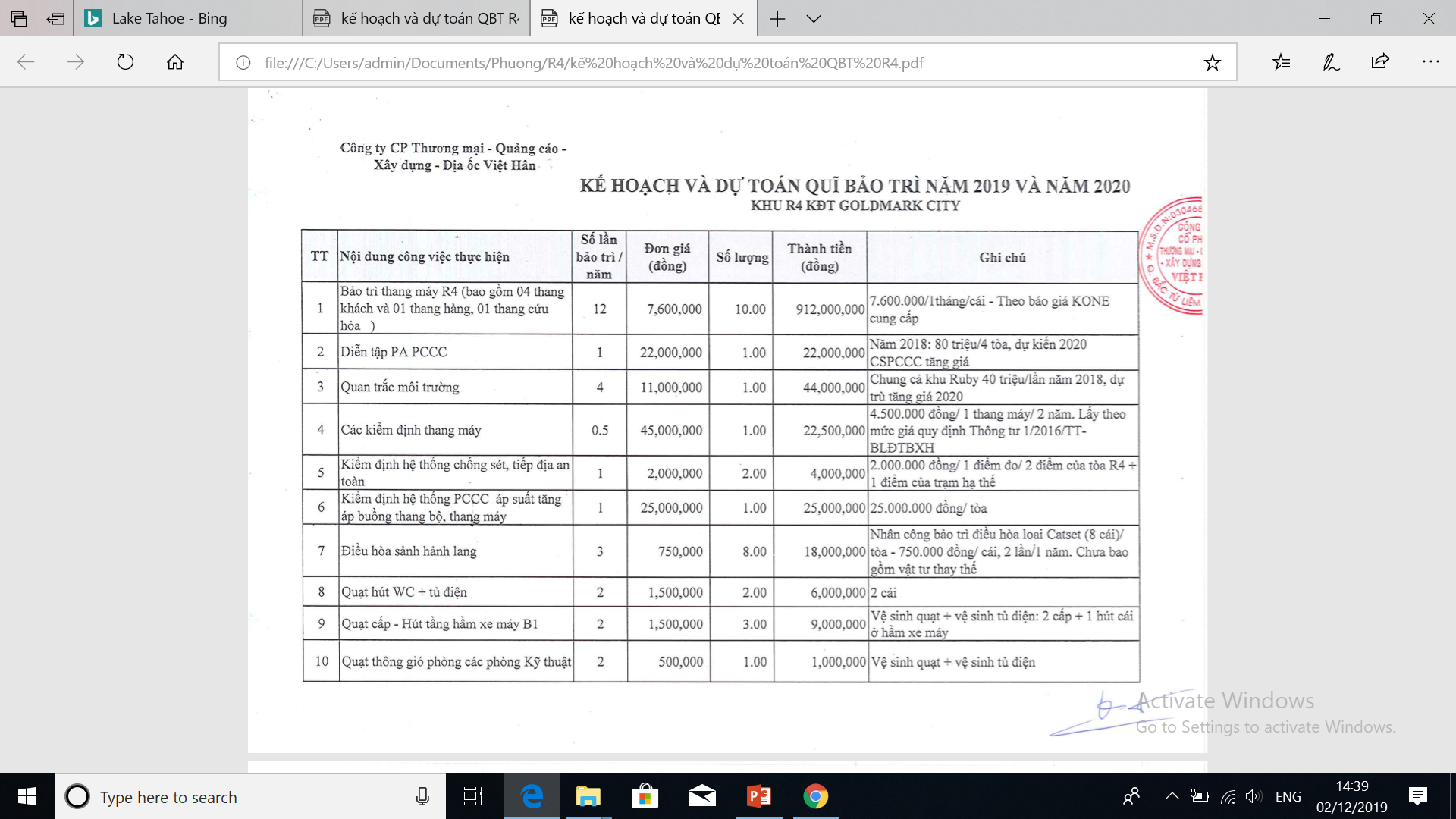 KẾ HOẠCH BẢO TRÌ NĂM 2020 DO CĐT ĐỀ XUẤT
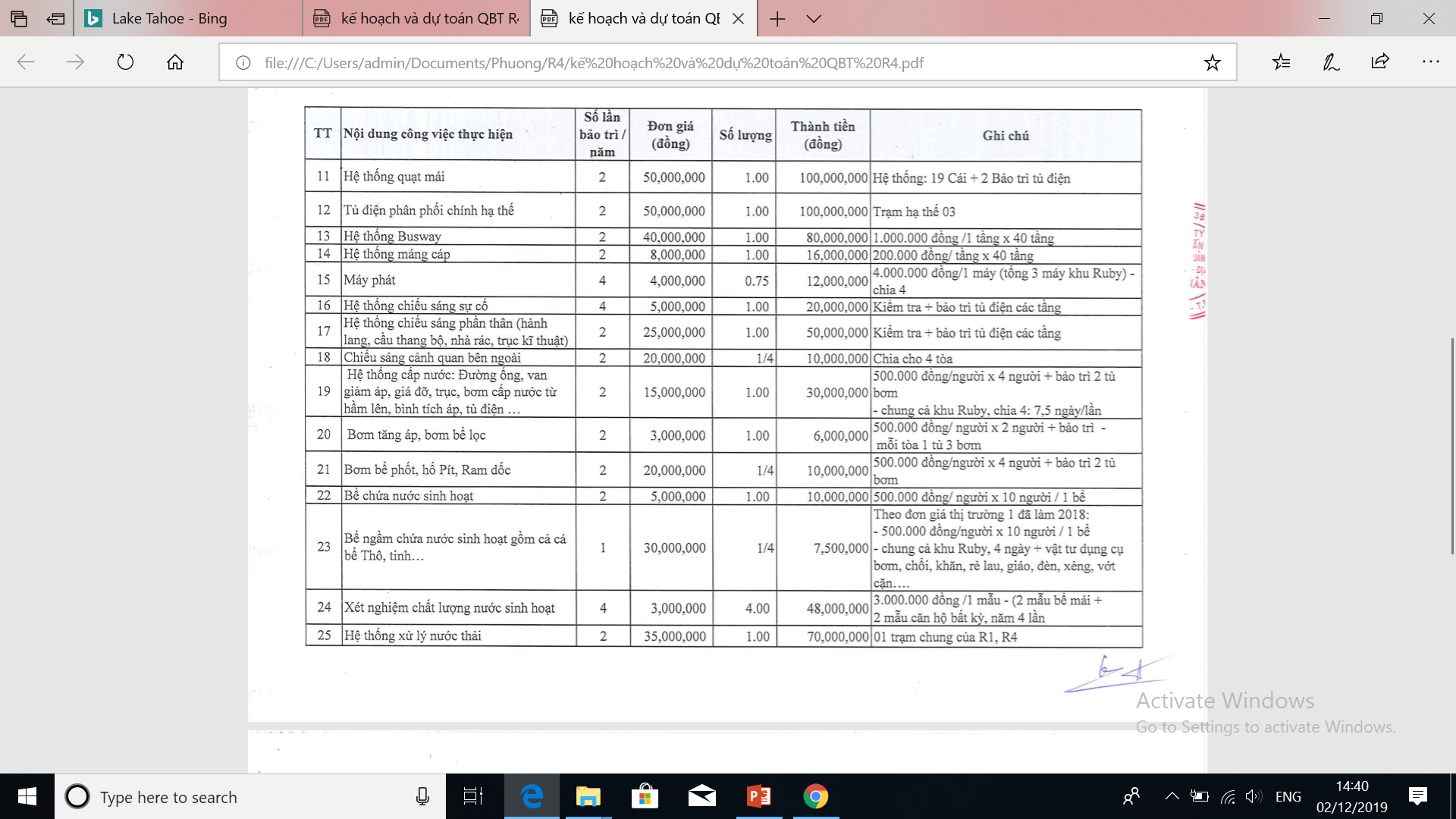 KẾ HOẠCH BẢO TRÌ NĂM 2020 DO CĐT ĐỀ XUẤT
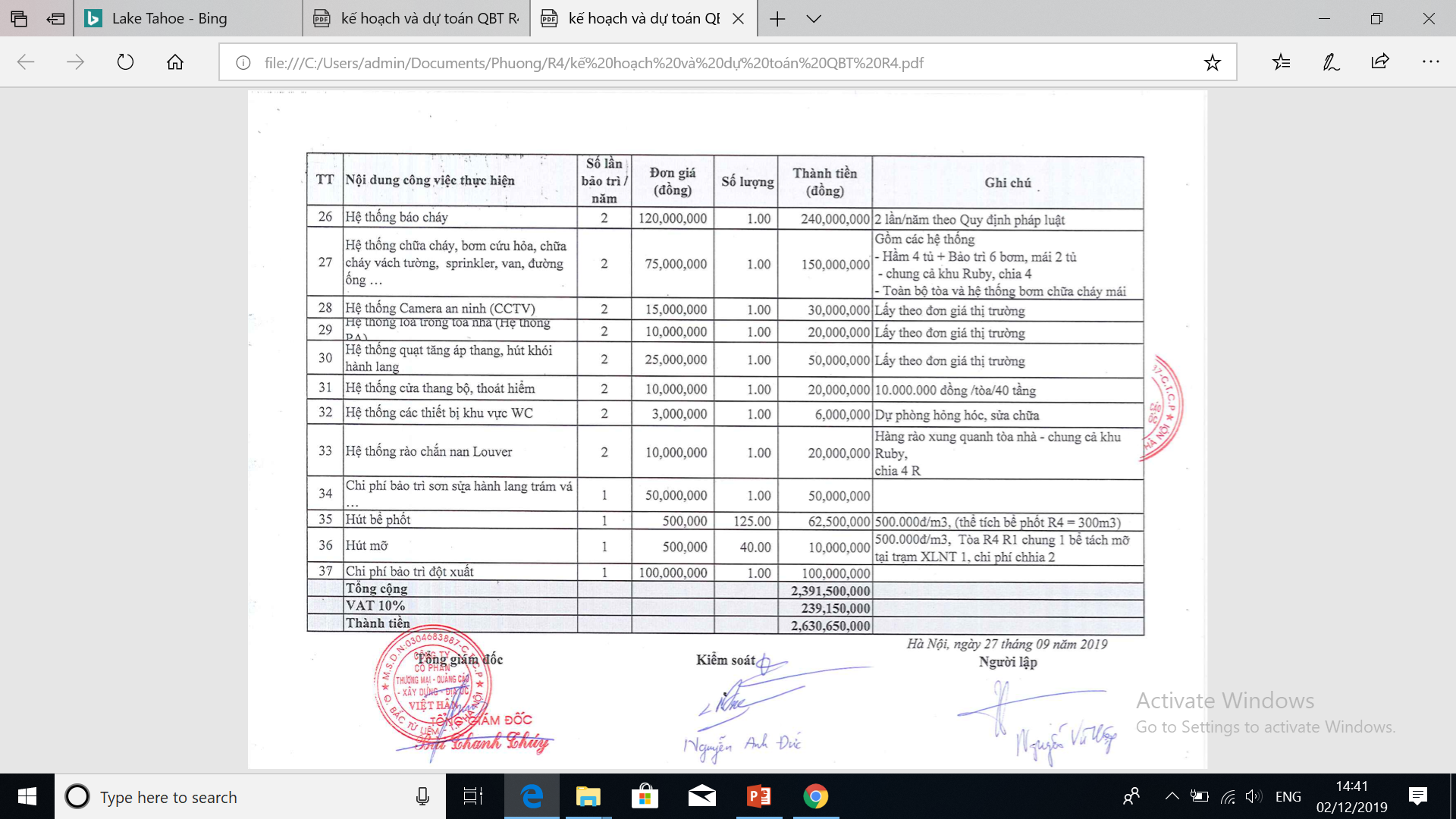 KẾ HOẠCH BẢO TRÌ NĂM 2020 – BQT ĐỀ XUẤT
Ngân sách quĩ bảo trì sẽ dùng trong năm 2020 không vượt quá 80% mức CĐT đề xuất:
	2.630.650.000 x 80% = 2.104.520.000 VND. 
(Mục tiêu không sử dụng quá số lãi thu được cho hoạt động bảo trì)
Các hạng mục sử dụng quĩ bảo trì: hết bảo hành của nhà sx, nhà thầu.
Ưu tiên:
Các loại kiểm định theo qui định nhà nước (nhà nước thống nhất đơn giá) 

Thang máy: Ký hợp đồng với Kone gói cơ bản cho thời hạn 6 hoặc 12 tháng, trong quá trình thực hiện nếu chi phi sửa chữa  tăng cao BQT được quyền chủ động chuyển sang gói Kone-Plus hoặc tổ chức chào hàng, mời thầu cạnh tranh.

Hệ thống PCCC (tất cả các hạng mục liên quan đến PCCC): Tổ chức chào hàng / mời thầu cạnh tranh.

Hệ thống liên quan sinh hoạt của cư dân: cấp thoát nước, bơm, quạt máy phát điện dự phòng,…: Tổ chức chào hàng / mời thầu cạnh tranh.

Các hệ thống khác: Tổ chức chào hàng / mời thầu cạnh tranh.
KẾ HOẠCH LẮP ĐIỀU HÒA 8 THANG MÁY – BQT ĐỀ XUẤT
Hiện trạng thông gió thang máy:
Hố thang được thiết kế kín, có quạt tăng áp phục vụ cho công tác PCCC
Quạt nắp trên buồng thang đã được KONE cải thiện về khả năng làm mát (chỉ lấy gió từ hố thang thổi vào buồng thang – yêu cầu PCCC)
Khả năng làm mát thang bằng việc cải thiện thông gió cho buồng thang là rất thấp

Để làm mát thang máy BQT đề xuất:
Lắp điều hòa cho 8 thang máy (không lắp cho 2 thang cứu hỏa)
Nguồn: Sử dụng từ tiền lãi năm 2019 của quĩ bảo trì chưa dung.
Dự toán: 50tr x 8 thang = 400.000.000 VND
Thời gian dự kiến lắp: Tháng 3 năm 2020
BQT ĐỀ XUẤT VỀ VIỆC QUẢN LÝ, SỬ DỤNG VÀ ĐÓNG QUĨ TÒA R4
Chốt quĩ tồn và chuyển giao quĩ tòa cho BQT quản lý (tổ công tác báo cáo) 
Đề xuất qui chế quản lý và sử dụng quĩ tòa (BQT sẽ niêm yết lên trang web sau).
Mức đóng quĩ tòa / mỗi hộ năm 2020: 500.000 VND/ hộ.
Mục đích sử dụng (theo qui chế quản lý và sử dụng quĩ tòa) cho các hoạt động:
Liên hoan tổng kết năm dương lịch & âm lịch
Tổ chức tết 1/6
Tổ chức Tết trung thu
Tổ chức các hội thi thể dục thể thao (bơi, bóng đá,…) cho cư dân R4
Hiếu & hỷ cho cư dân R4.
THỜI GIAN TỔ CHỨC HỘI NGHỊ NHÀ CHUNG CƯ THƯỜNG NIÊN
SÁNG CHỦ NHẬT:
29/12/2019 (4 THÁNG 12 ÂM LỊCH)
5/1/2020 (11 THÁNG 12 ÂM LỊCH) 
12/1/2020 (18 THÁNG 12 ÂM LỊCH)
KẾ HOẠCH KIỆN TOÀN ĐỘI NGŨ TRƯỞNG, PHÓ & PHỤ TRÁCH TẦNG
KẾ HOẠCH KIỆN TOÀN ĐỘI NGŨ TRƯỞNG, PHÓ & PHỤ TRÁCH TẦNG
Thực tế:
Một số tầng không có đại diện tầng (trưởng, phó tầng, cư dân tâm huyết)
Sau khi thành lập BQT hoạt động của đại diện tầng có phần lơ là, không hoặc ít tham dự họp với BQT.
Kiện toàn đội ngũ đại diện tầng là đỏi hỏi cấp thiết:
Cùng làm việc với BQT để thống nhất các kế hoạch & hoạt động của BQT.
Cùng BQT truyền tải đúng và đầy đủ thông tin đến cư dân.
Giám sát hoạt động của BQT, BQL, nhà thầu,….
Đại diện cư dân yêu cầu họp HNNCC đột xuất bầu và miễn nhiệm BQT.
..\DSCD_ Trưởng Tầng R4.T12.2019xlsx.xls
KÊNH THÔNG TIN CHÍNH THỨC CỦA BQT R4
Kênh thông tin chính thức:
Bảng tin: tầng 1, B1, B2
Trang web: bqtr4goldmarkcity.com

Kênh thông tin:
Zalo: CỘNG ĐỒNG R4 – GOLDMARKCITY
Fb: TRANG TIN R4 - GOLDMARKCITY
THẢO LUẬN CÁC VẤN ĐỀ KHÁC.
XIN CÁM ƠN !